Финансијска дисциплина у трошењу јавних средстава
Радулка УрошевићВрховни државни ревизор
ДРЖАВНА РЕВИЗОРСКА ИНСТИТУЦИЈА
Међународне организације врховних ревизорских институција (INTOSAI)
НАЈВИШИ ДРЖАВНИ ОРГАН РЕВИЗИЈЕ ЈАВНИХ СРЕДСТАВА У РЕПУБЛИЦИ СРБИЈИ
Европске организације врховних ревизорских институција (EUROSAI)
Мреже врховних ревизорских институција држава кандидата и потенцијалних кандидата за чланство у Европску унију и Европског ревизорског суда
ПУНОПРАВНА ЧЛАНИЦА
УЛОГА ДРИ У ПРЕГОВАРАЧКОМ ПОСТУПКУ ЗА ПРИСТУПАЊЕ ЕВРОПСКОЈ УНИЈИ
Преговарачка група за финансијски надзор
 - поглавље 32
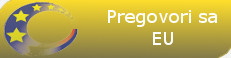 У оквиру Преговарачког поглавља 32 које се односи на финансијску контролу, Државна ревизорска институција има водећу улогу код потпоглавља које се тиче екстерне ревизије и потпуно је спремна за почетак преговора
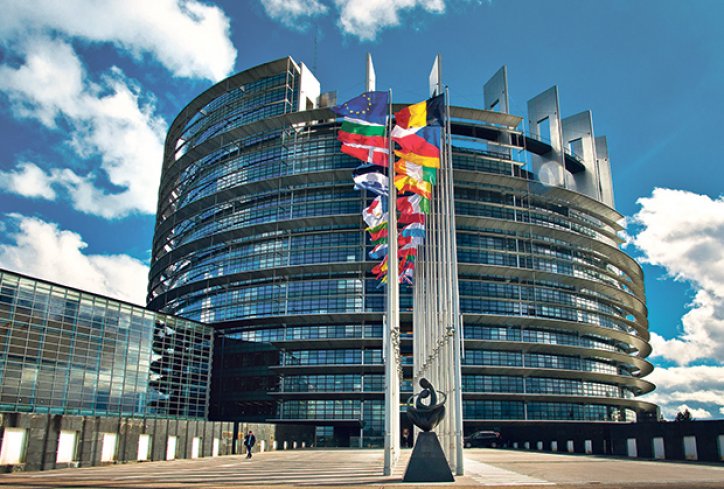 СПРОВОЂЕЊЕ РЕВИЗИЈЕ
ISSAI
&
ISA
СУБЈЕКТИ РЕВИЗИЈЕ
Први пут у 2015. години спроведена је ревизија код свих обавезних субјеката ревизије
ВРСТЕ РЕВИЗИЈА
Ревизија финансијских извештаја
Ревизија правилности пословања
Ревизија сврсисходности
Провера  веродостојности одазивних извештаја
ЦИЉ РЕВИЗИЈЕ
да ли финансијски извештаји субјеката ревизије истинито и објективно приказују финансијско стање, резултате пословања и новчане токове у складу са прихваћеним рачуноводственим начелима и стандардима

да ли су финансијске трансакције и одлуке извршене у складу са законом, другим прописима, датим овлашћењима и за планиране сврхе

да ли су средства употребљена у складу са начелима - 3Е (економичности, ефикасности и ефективности) и у складу са планираним циљевима
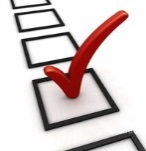 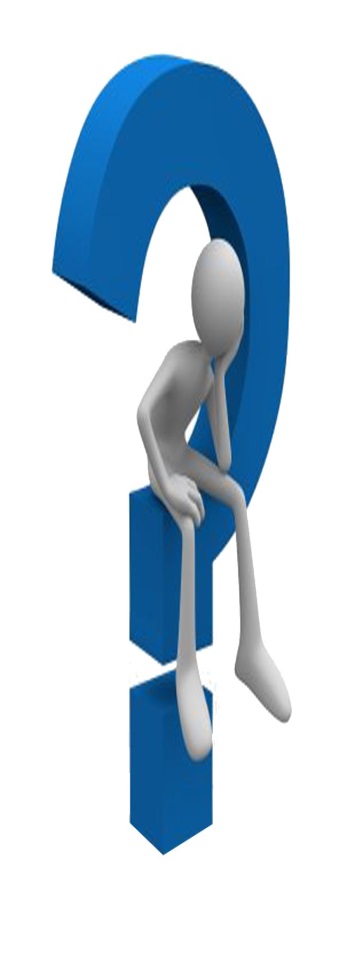 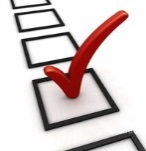 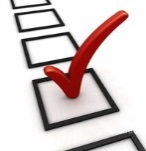 МИШЉЕЊЕ РЕВИЗОРА
СКРЕТАЊЕ ПАЖЊЕ
МИШЉЕЊЕ РЕВИЗОРА
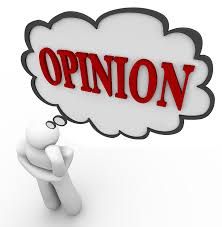 НЕПРАВИЛНОСТИ КОЈЕ СУ ПРЕДСТАВЉАЛЕ ОСНОВ ЗА ИЗРАЖАВАЊЕ МИШЉЕЊА
Закон о буџетском систему
Закон о јавним набавкама
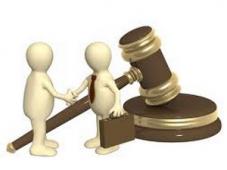 Закон о рачуноводству
НАЈЧЕШЋЕ НЕПРАВИЛНОСТИ У ОДНОСУ НА
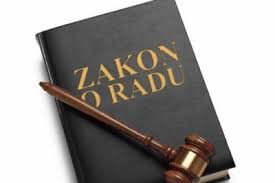 Закон о раду
Законе којима се уређују плате/зараде и друга примања запослених у јавном сектору
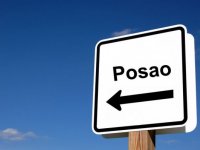 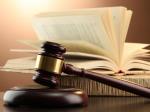 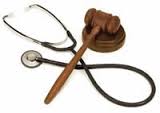 Закон о здравственом осигурању
Закон о запошљавању и осигурању за случај незапослености
Закон о здравственој заштити
Закон о ПИО
РЕВИЗИОНИ НАЛАЗИ
ПЛАНИРАЊЕ И ИЗВРШЕЊЕ БУЏЕТА/ ФИНАНСИЈСКИХ ПЛАНОВА
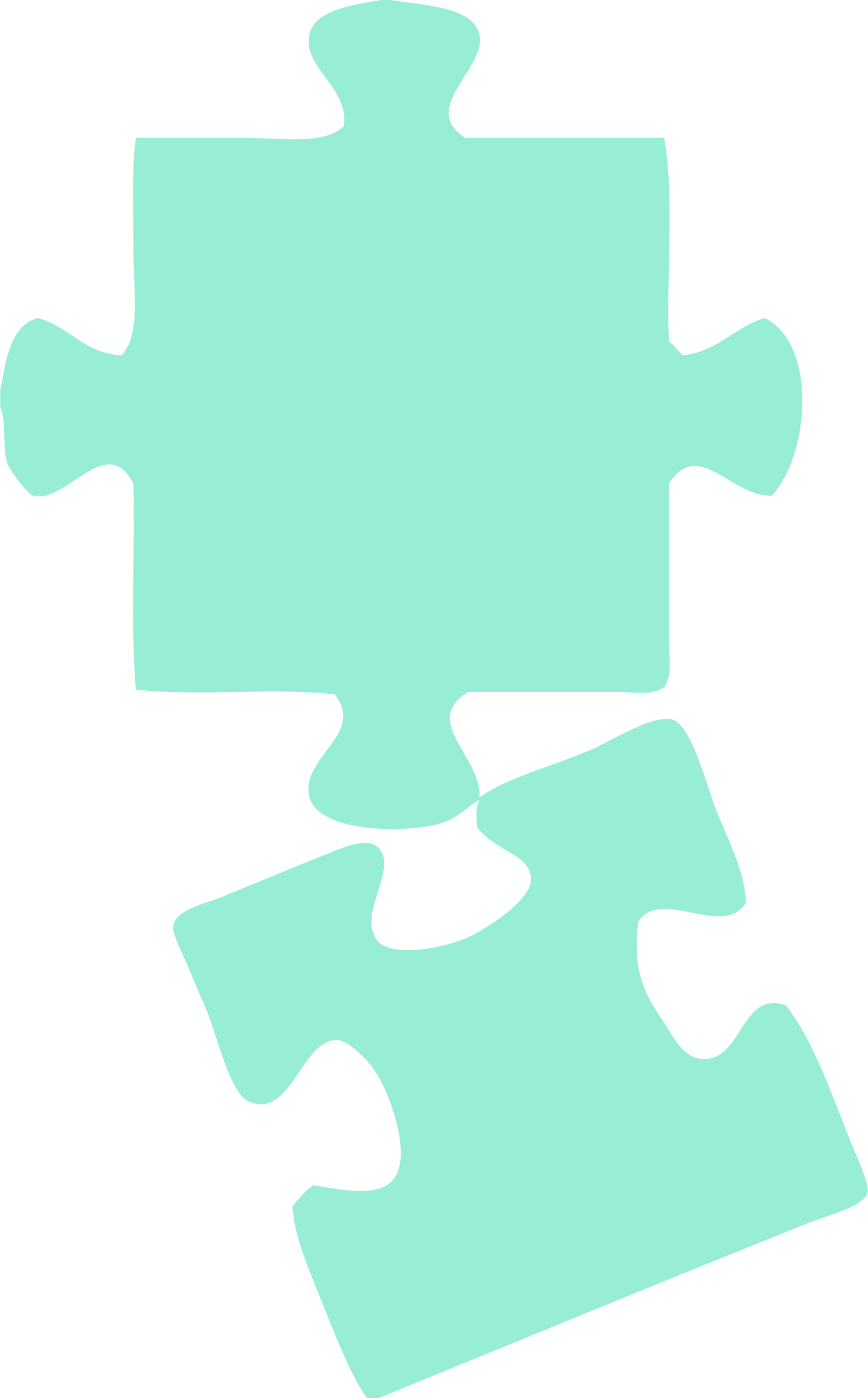 НАЧИН ЗАПОШЉАВАЊА И ИЗВРШАВАЊЕ
 РАСХОДА ЗА ЗАПОСЛЕНЕ
Преко 5.000 препорука
ЈАВНЕ НАБАВКЕ
САСТАВЉАЊЕ ФИНАНСИЈСКИХ ИЗВЕШТАЈА
СКРЕТАЊЕ ПАЖЊЕ НА...
ПРЕПОРУКЕ  У ИЗВЕШТАЈУ О РАДУ ЗА 2015. ГОД.
У годишњем Извештају о раду Институције за 2015. годину наведене су препоруке за измену, односно доношење прописа, а нарочито:
①
②
③
ДРЖАВНА РЕВИЗОРСКА ИНСТИТУЦИЈА
Финансијска дисциплина о трошењу јавних средстава код здравствених установа
ДО САДА СПРОВЕДЕНЕ РЕВИЗИЈЕ
3
99
ИЗРАЖЕНА МИШЉЕЊА У РЕВИЗОРСКИМ ИЗВЕШТАЈИМА 
КОД РФЗО
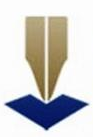 ИЗРАЖЕНА МИШЉЕЊА У РЕВИЗОРСКИМ ИЗВЕШТАЈИМА 
КОД ЗДРАВСТВЕНИХ УСТАНОВА
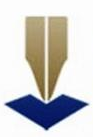 РЕВИЗИЈЕ У ТОКУ
РЕВИЗИЈЕ У ТОКУ
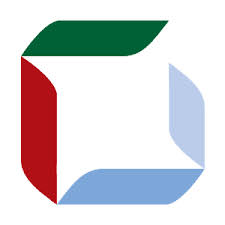 11
КЉУЧНИ НАЛАЗИ У РЕВИЗИЈИ КОРИСНИКА СРЕДСТАВА РФЗО
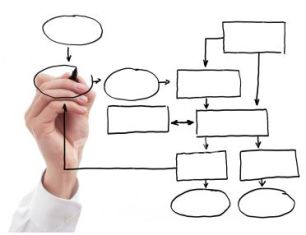 КЉУЧНИ НАЛАЗИ У РЕВИЗИЈИ КОРИСНИКА СРЕДСТАВА РФЗО
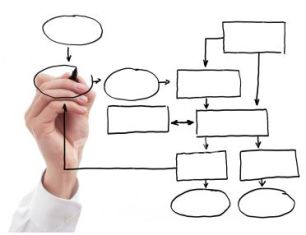 КЉУЧНИ НАЛАЗИ У РЕВИЗИЈИ КОРИСНИКА СРЕДСТАВА РФЗО
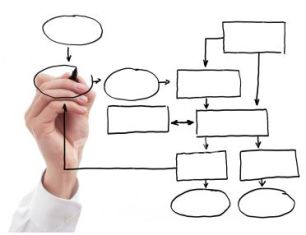 КЉУЧНИ НАЛАЗИ У РЕВИЗИЈИ КОРИСНИКА СРЕДСТАВА РФЗО
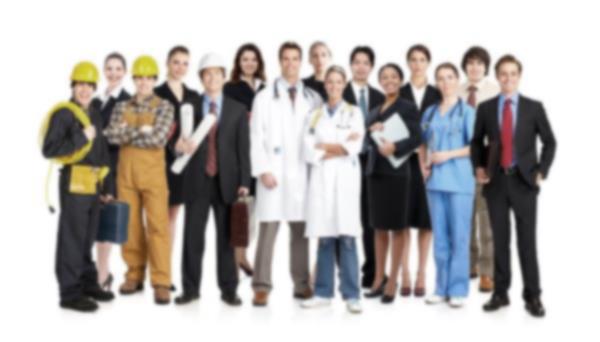 КЉУЧНИ НАЛАЗИ У РЕВИЗИЈИ КОРИСНИКА СРЕДСТАВА РФЗО
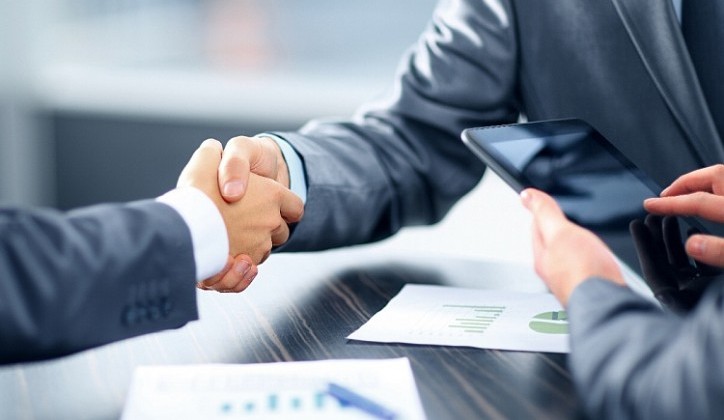 РЕВИЗОРСКА  ЗАПАЖАЊА
Годишњи консолидовани финансијски извештај РФЗО садржи:
РЕВИЗОРСКА  ЗАПАЖАЊА
1. Финанасијске планове усваја управни одбор здравствене установе коју именује оснивач;
2. Финансијски планови су саставни делови финансијског плана Републичког фонда за здравствено осигурање;
3. За извршење финансијског плана одговоран је директор установе кога поставља управни одбор;
Носиоци одоговорности за планирање и контролу спровођења финансијског плана:
Контролу наменског трошења средстава по уговору у здравственим установама врше надзорници осигурања  за средства пренета од стране РФЗО-а
РЕВИЗОРСКА  ЗАПАЖАЊА
ПРЕПОРУЧИЛИ СМО...
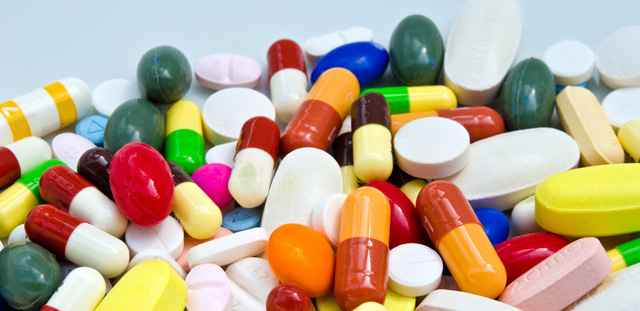 ПРЕПОРУЧИЛИ СМО ДА СЕ...
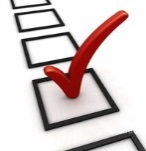 пропише планирање, припрема, доношење и извршење финансијских планова корисника средстава РФЗО-а,

прецизније уреди број и структура немедицинских радника, по врстама послова који су у вези са пружањем услуга здравствене заштите ради умањења ризика од двоструког плаћања ових послова у случајевима када се исти прибављају од других (outsource- инг),
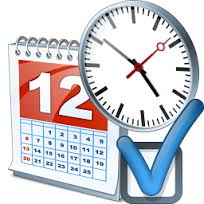 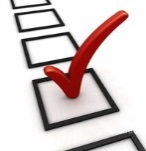 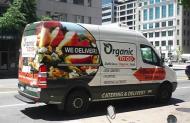 ПРЕПОРУЧИЛИ СМО ДА СЕ...
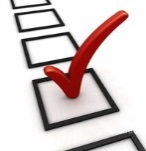 прописима за обрачун и исплату плата запослених у јавним службама уреде радна места са називима и описима послова, а самим тим и коефицијенти за обрачун плате за запослене који обављају послове туризма пружање услуга смештаја и исхране трећим лицима (спасиоц на базену, кувар, рецепционера),

с обзиром да су према важећој основици, плате запослених у здравственим установама до IV степена стручне спреме испод или у висини минималне зараде, односно иста плата за различите врсте послова и ниво стручне спреме (хигијеничар = курир = возач хитне помоћи), предузму активности за уређење плата ових запослених,
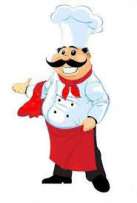 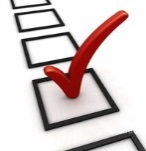 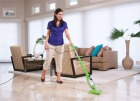 ПРЕПОРУЧИЛИ СМО ДА СЕ...
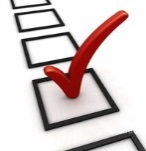 ближе уреде обавезе оснивача здравствене установе у делу остваривања општег интереса у здравственој заштити, као и друштвене бриге за здравље на нивоу аутономне покрајине, општине, односно града (стварање услова за бољу доступност и приступачност у коришћењу здравствене заштите на својој територији, обезбеђивању средстава за извршење обавеза по извршним судским одлукама које нису настале из финансирања од РФЗО-а, као и инвестиционо улагање, инвестиционо-текуће одржавање просторија, опреме и превозних средстава) - чл. 13., 13а и 18. Закона о  здравственој заштити
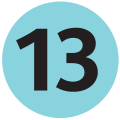 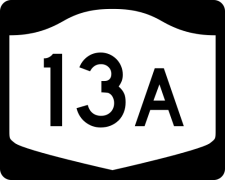 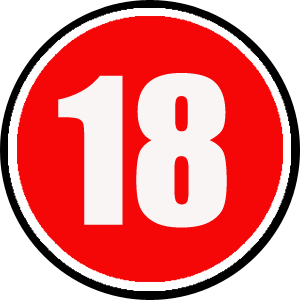 СКРЕЋЕМО ПАЖЊУ ДА...
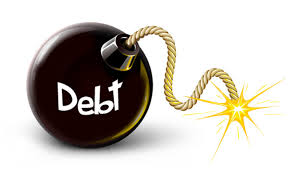 ДОПРИНОС ФИНАНСИЈСКОЈ ДИСЦИПЛИНИ
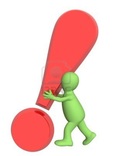 ЗАКЉУЧАК
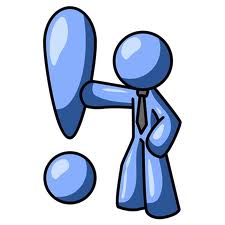 ДРЖАВНА РЕВИЗОРСКА ИНСТИТУЦИЈА
Сви наши извештаји доступни су на сајту www.dri.rs

ХВАЛА НА ПАЖЊИ!